Dospělost? Kdy?
Vzdělávání dospělých
Fáze Dospělosti podle E.H.ericsona
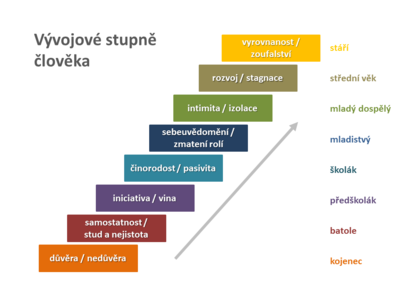 Ještě stále E.H.ericson
12-19 let (věk dospívání) hledání vlastní identity v konfliktu s nejistotou ohledně své role mezi lidmi, ctností je věrnost
19-25 let (mladá dospělost) jedinec je připraven splynout s druhou osobou objevuje hranice své intimity, ctností je láska
25-50 let (dospělost) pocit generavity (touha tvořit) se dostává do konfliktu s pocitem osobní stagnace, ctností je schopnost pečovat o někoho nebo něco
od 50 let (pozdní dospělost, stáří) pocit osobní integrity (vyrovnanosti), přijetí vlastního života v konfliktu s pocitem zoufalství a strachu ze smrti, ctností je moudrost.
... A ještě jednou e.H.ericson – přepracovaná verze
Psychologické pojetí etap vývoje dospělosti …jiní autoři
časná dospělost (do 25-30 let)

fyzická vyspělost - zakončení tělesné evoluce, vrchol fyzických sil
začátek práce - růst psychosociálních dovedností, odpovědné a etické chování
partnerský život - hledání partnera, nalezení intimního vztahu, soužití
reprodukční období - roste zájem mít vlastní děti a potřeba založit si rodinu (trend zvyšování průměrného věku - od 20 spíše k 30); vstupují do manželství, které pro ně plní funkci reprodukční, ekonomickou, socializační a emocionální.
Psychologické pojetí etap vývoje dospělosti
střední dospělost (do 45 let)

maximální produktivita - zaměstnání jako poslání, cílevědomost
zkušenosti - dosažení intelektuálního vrcholu v cca 40 letech
klimakterium období vyhasínání pohlavního cyklu ženy (u mužů nastává o cca 5 let později), menopauza
krize středního věku - kolem 45. roku života dochází k poklesu výkonnosti (klesá psychosomatické tempo), pocitu prázdnoty (děti odcházejí - tzv. syndrom prázdného hnízda), ukončení reprodukčního období u ženy
pozdní dospělost (do 65 let)
období bilancování - navazuje na krizi středního věku, člověk se ohlíží zpět a hodnotí svůj dosavadní život, snaží se dohnat resty (výměna partnera, změna vzhledu, hubnutí) připouští si proces stárnutí
užívání volného času - součástí bilancování, kdy si jedinec uvědomí, že práce není vše, že koníčky jsou důležité pro rozvoj intelektu a utváření kondice, někteří však na toto rezignují, zůstanou na místě a žijí "z podstaty"
involuční změny - ve větší míře se začíná projevovat zhoršení zraku, kvality vlasů, snížení hybnosti
role prarodiče - jasný signál stárnutí, někteří jedinci špatně nesou označení "babička a dědeček", současně ale nedochází ke společenské izolaci
odchod do důchodu - náhlá sociální změna (nový denní režim, více volného času) spojená s komplexem neužitečnosti a snížením sebehodnocení
Stárnutí a stáří
Stejně jako období dospělosti, i období stárnutí můžeme rozdělit na stárnutí či tzv. rané stáří (65 - 75 let), pozdější stáří (po 75 letech) a stařeckost (nad 90 let). Hlavními psychickými a biologickými změnami jsou: 

zhoršení smyslového vnímání - pomalejší reakce, významné zhoršení zraku a sluchu
zhoršení paměti - zapomínají se zejména nové události
klesá inteligence
egocentrismus - tendence mluvit o svých chorobách, lhostejnost k okolnímu světu, afektivní chování - klesá tzv. frustrační tolerance
sociální závislost na druhých osobách
klesá adaptabilita - lpění na stereotypech, odpor k novému
smrt
Smrtí je zakončen životní cyklus všech živých organismů (od buněk, přes zvířata, po člověka). Je nevyhnutelná a často tabuizovaná (strach z konce vlastní existence, z dlouhého a bolestného umírání, nejistota, zda je něco poté). Stádia procesu smiřování se s vlastní smrtí jsou stejně jako průběh života zcela individuální, nicméně většinou po sobě následují tato stádia: 
popření - fakt smrti si odmítáme připustit
frustrace a zlost - k vlastní osobě, ke svému okolí
smlouvání - snaha oddálit smrt, záchvěvy nové aktivity
deprese - rekapitulace života, co vše jsme nestihli a ani nestihneme, uvědomění si neodvratnosti konce
přijetí - smíření se s vlastní smrtí
Děkuji za pozornost a sdílení  postřehů
Použité zdroje
Langmeier, J. - Krejčířová, D. Vývojová psychologie, 2., aktualizované vydání. Praha: Grada Publishing, 2006. ISBN: 80-247-1284-9Křivohlavý, J. Stárnutí z pohledu pozitivní psychologie, možnosti, které čekají. Praha: Grada Publishing, 2011. ISBN: 978-80-247-3604-4Vágnerová, M. Vývojová psychologie II., dospělost a stáří. Praha: Karolinum, 2007. ISBN: 978-80-246-1318-5

Ericson, E. H. Životní cyklus rozšířený a dokončený. Praha: Portál , 2015. ISBN 978-80-262-0786-3